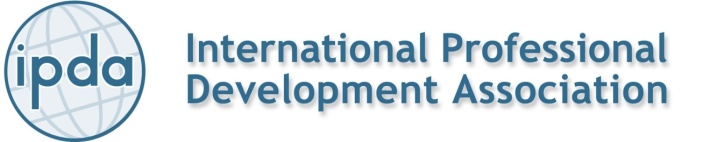 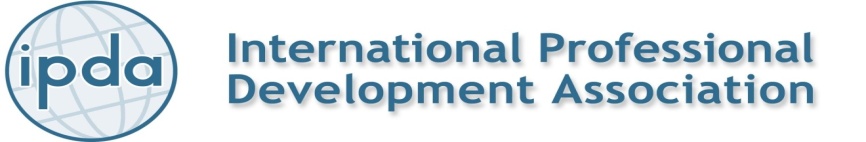 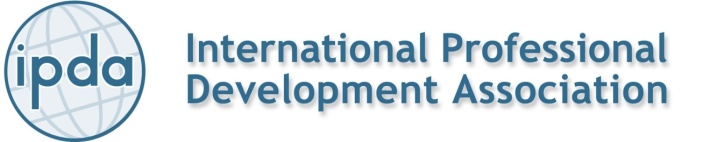 Hard Times:
The need for pragmatic professional development





	Prof.  Ken Jones     President, ipda
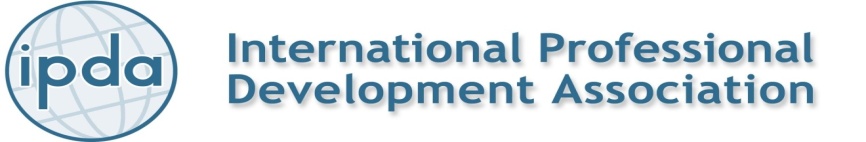 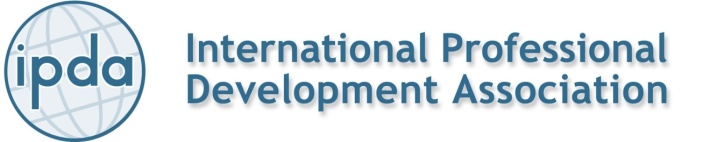 Our aims include

     to support, develop and promote good professional   
      development practice; 

     to ... promote networks of individuals concerned with professional  
      development in education and training;

     to liaise with other education and training groups both national and 
      international;
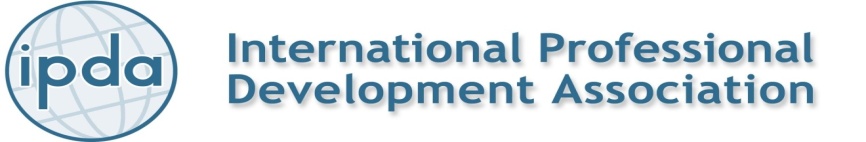 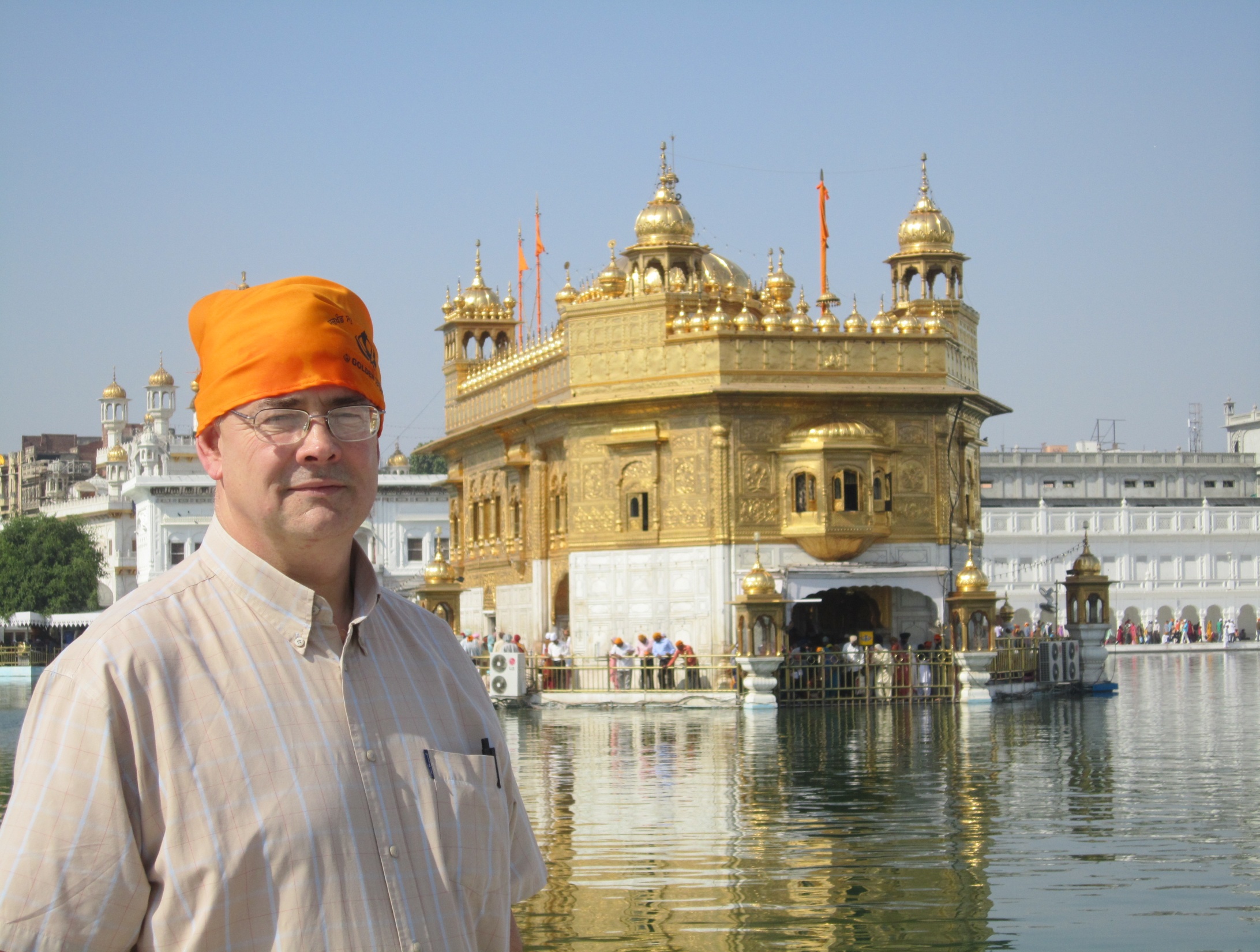 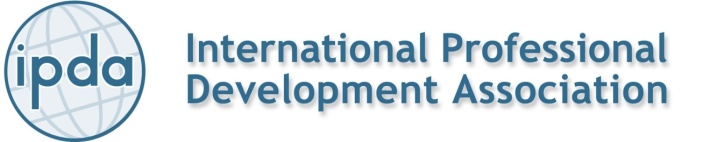 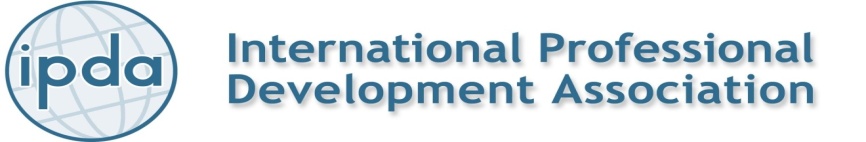 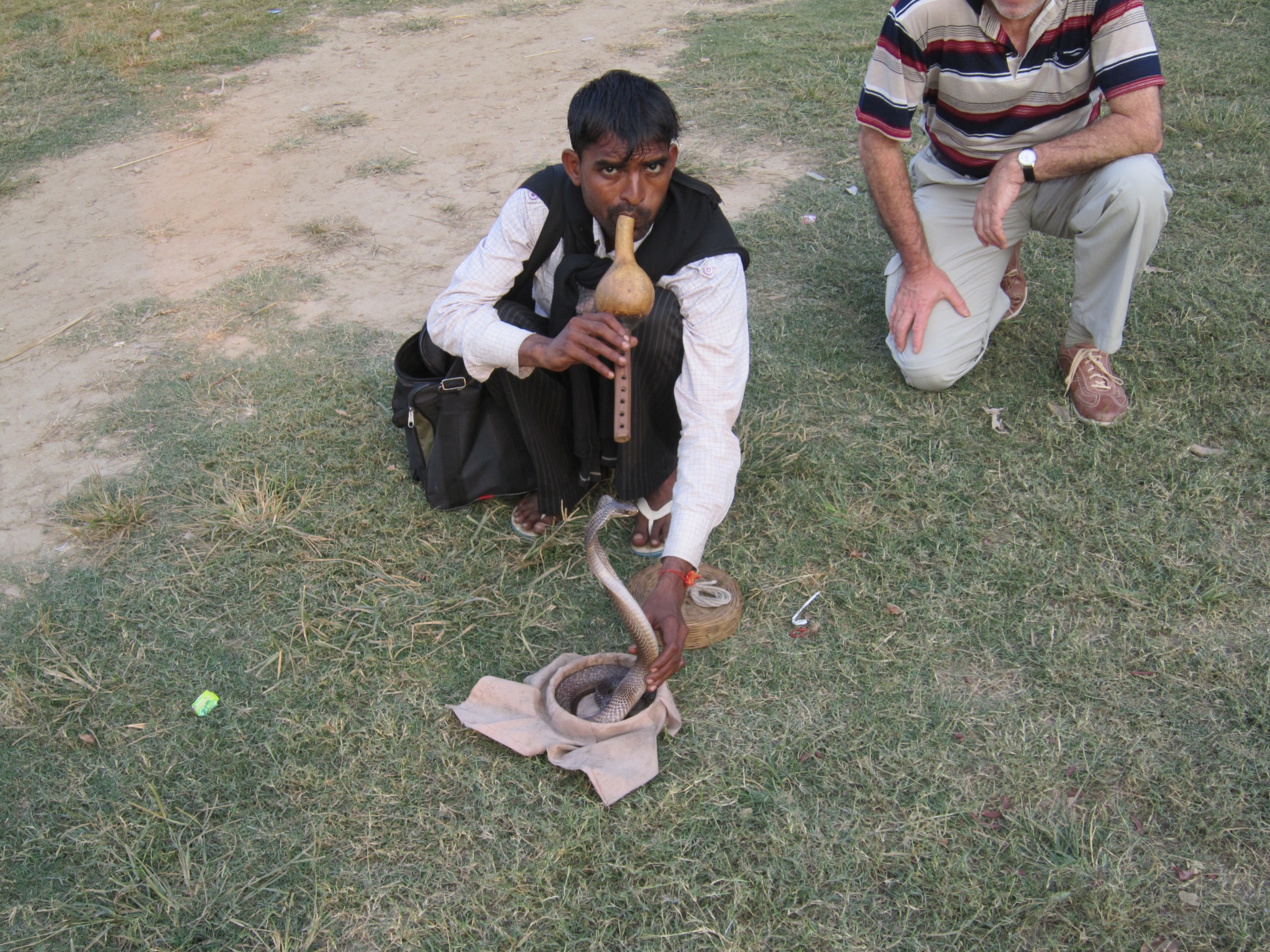 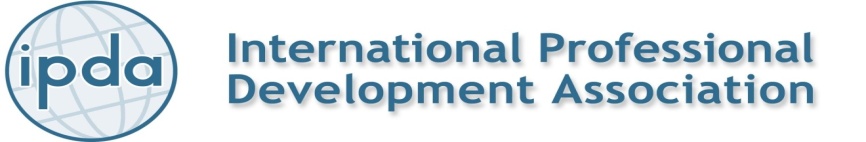 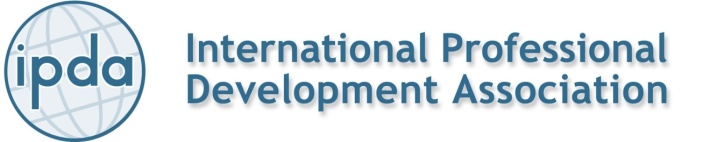 Hard Times:
The need for pragmatic professional development





	Prof.  Ken Jones     President, ipda
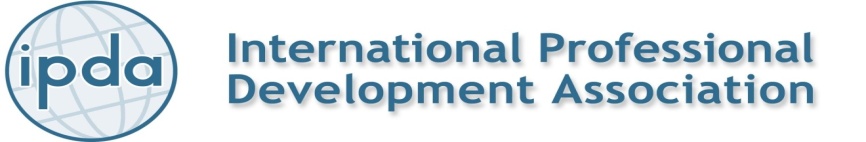 the political element (this is how you must do it)

 	the professional element (this is how you should  	do it)

 	the pragmatic alternative (this is how we will do  	it)
the political element 
(this is how you must do it)
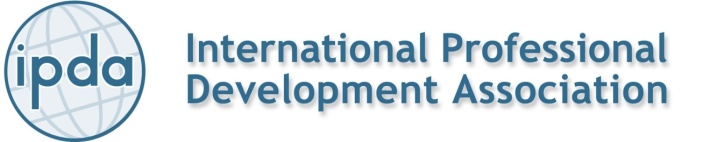 ‘We will reform Initial Teacher Training so that it focuses on what is really important ’ (p22)



The Importance of Teaching   The Schools White Paper 2010
London: DfE
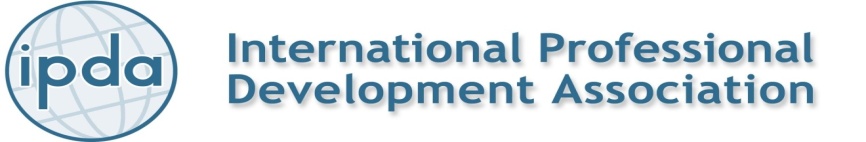 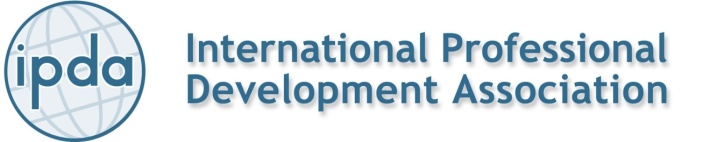 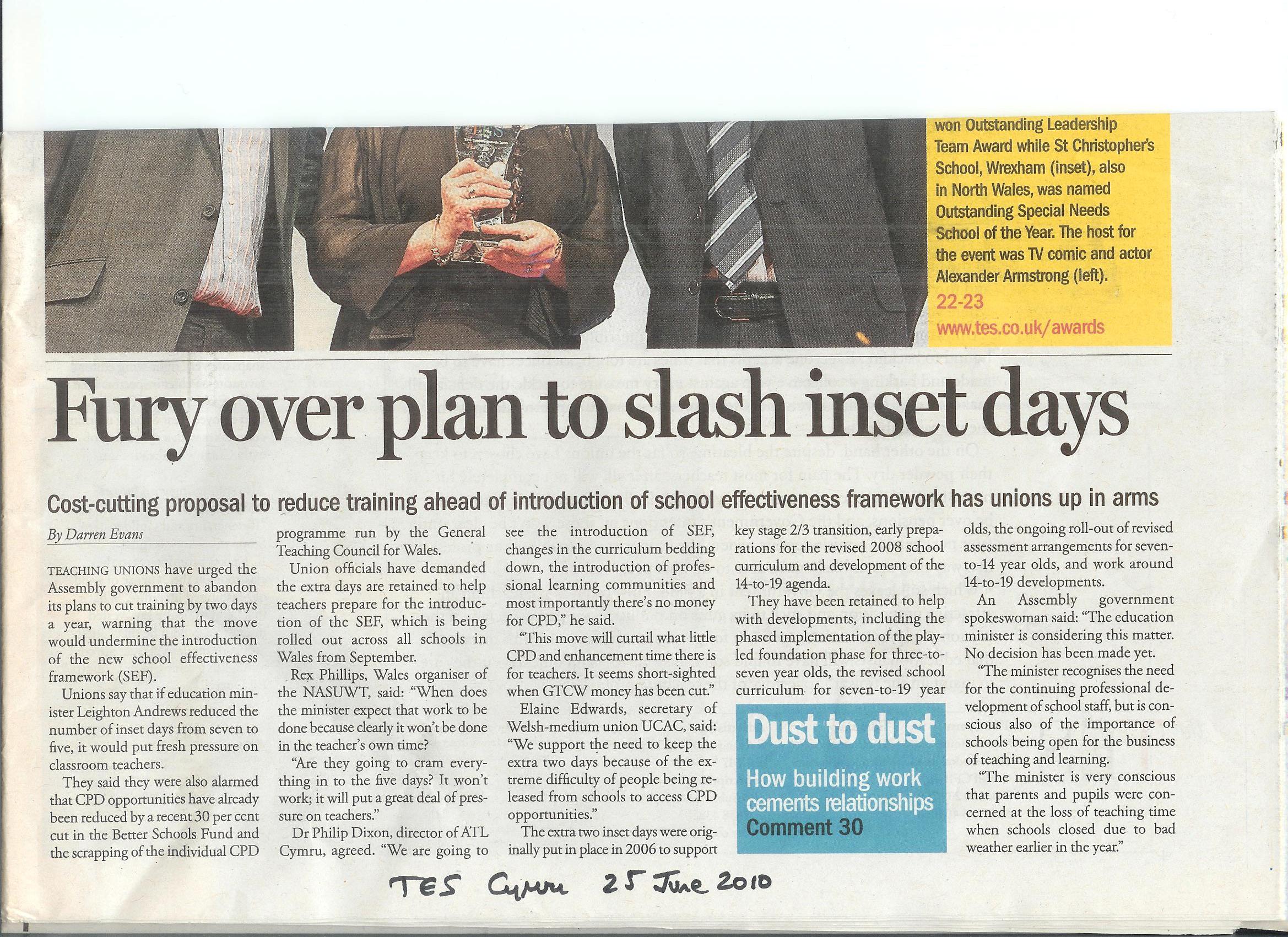 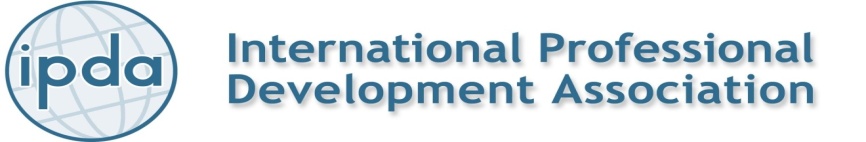 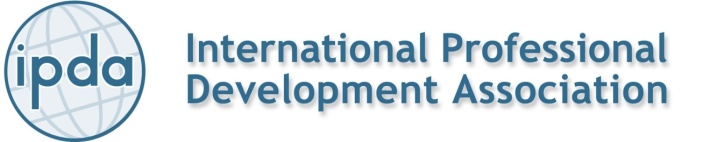 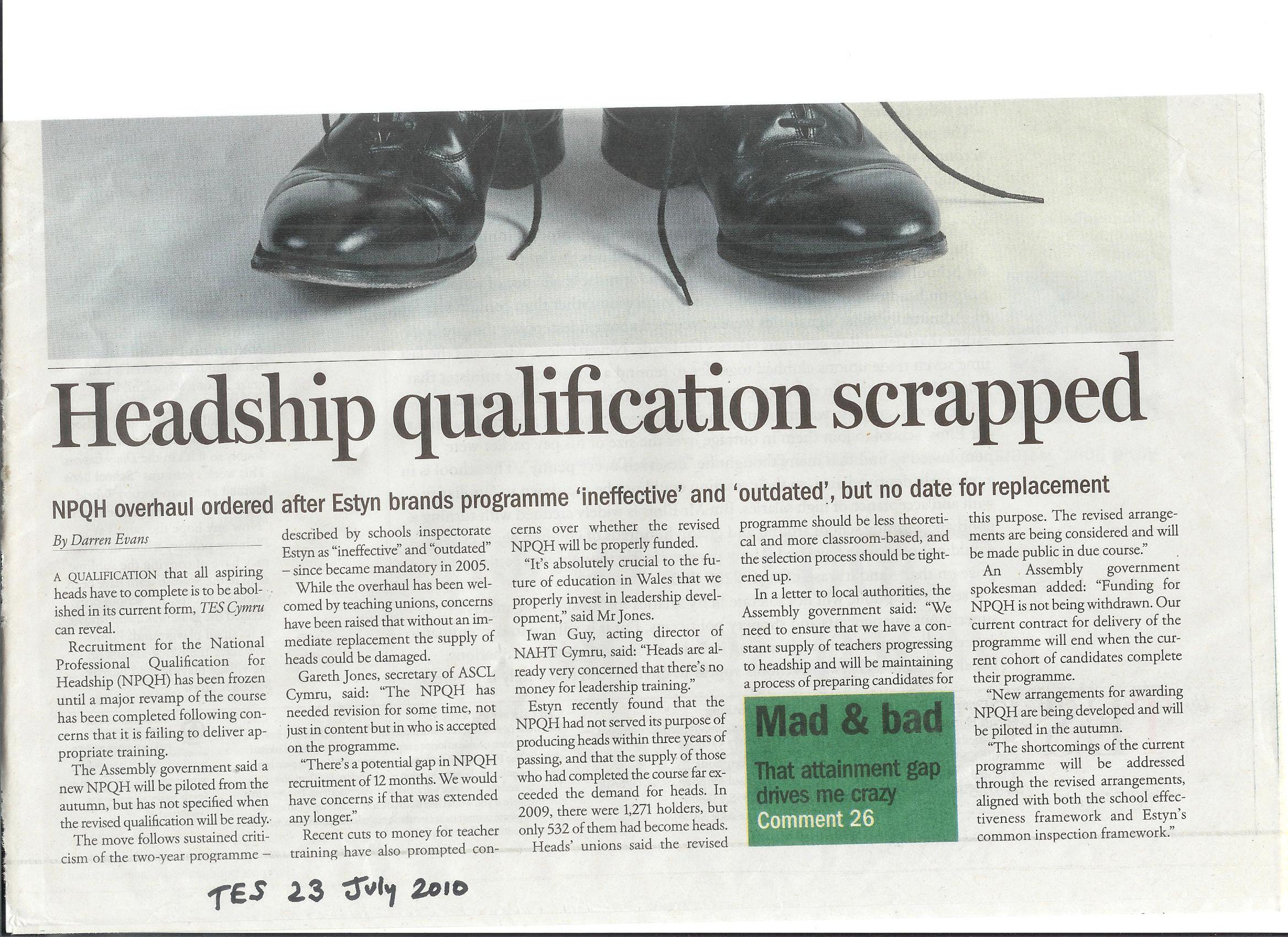 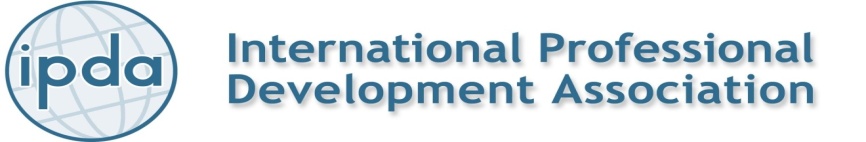 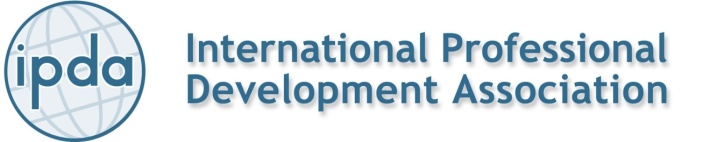 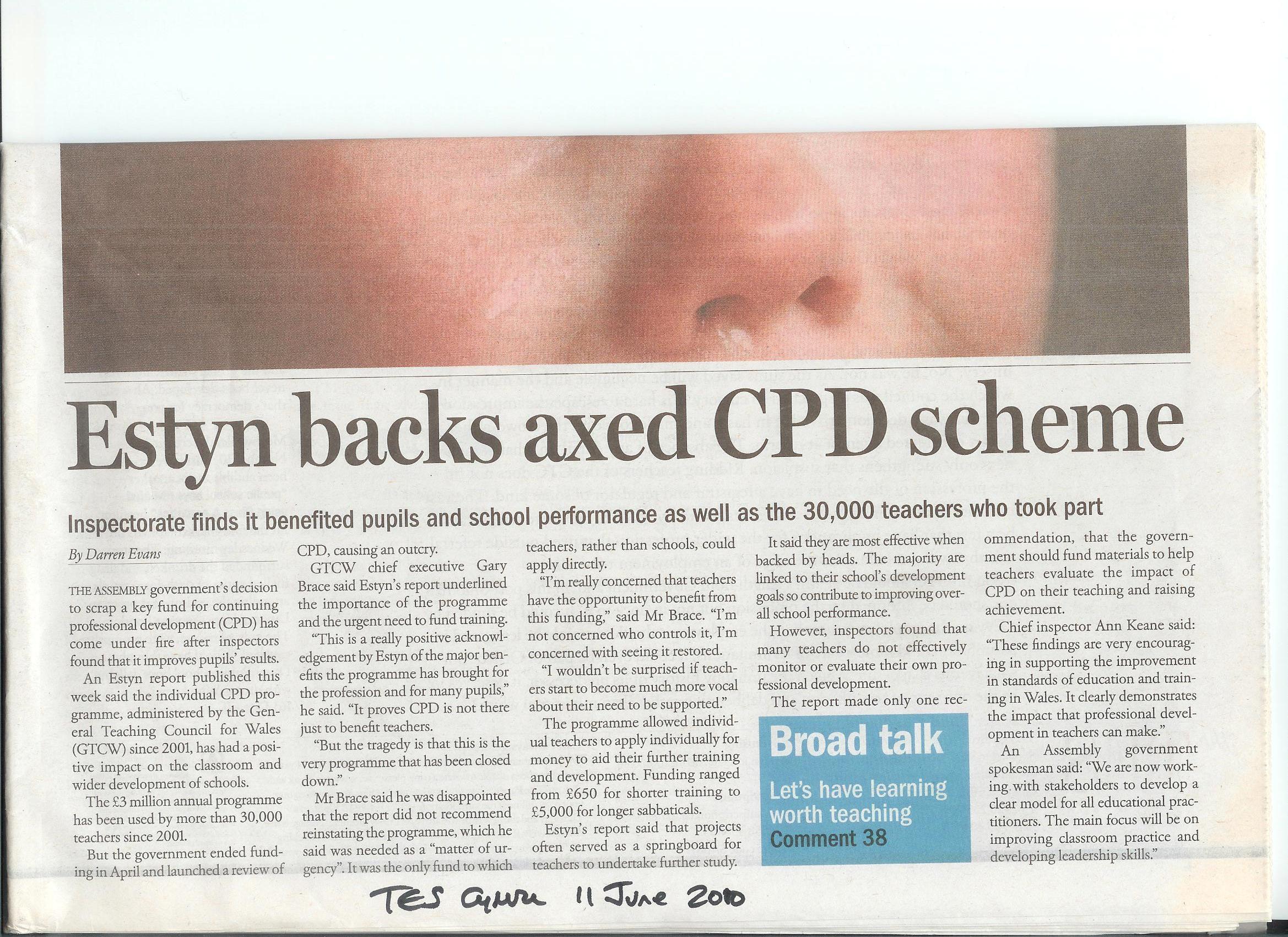 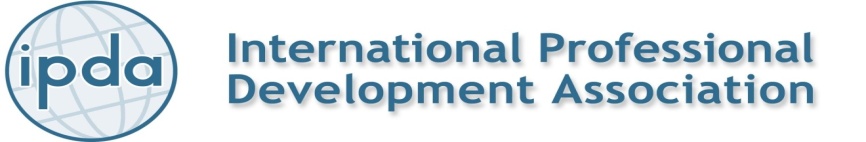 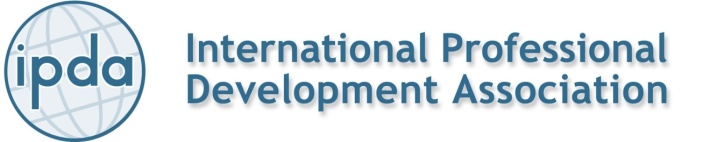 ‘We will reform the National Professional Qualification for Headship ... 

We are concerned that the qualification has been overly focused on how to implement government policy rather than on the key skills required for headship’ 

(para 2.38, p27).
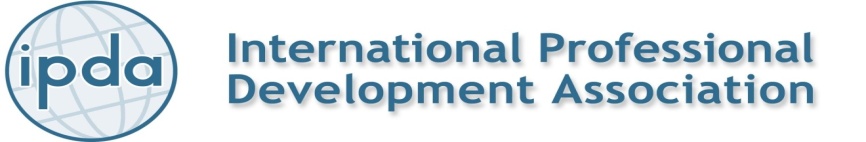 the professional perspective
(this is how you should do it)
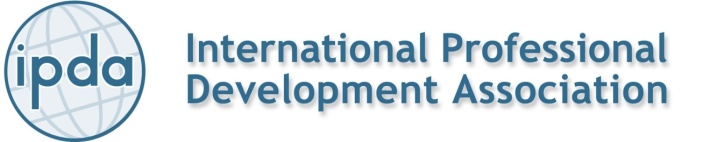 ‘… underpinning much of [the professional development framework] is respect for the professional judgement and position of teachers. Recognising that teachers may have individual professional needs that may not always be the same as those of the school, local or central government is one illustration of such respect’ 

(Brace 2006)
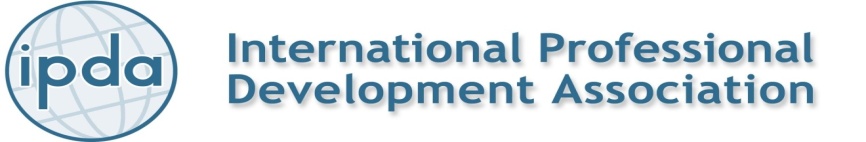 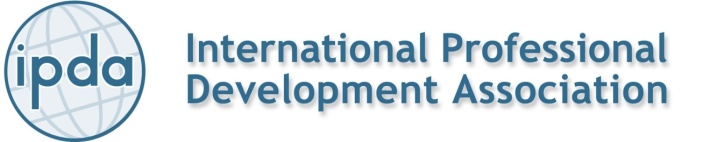 ‘We will make sure that teachers have support for their professional development’ (p24)

‘We will work to support the professional development of all teachers’ (para 2.27 p 24)

‘It is ... vital that we give teachers the opportunity to ... renew the passion which brought them into the classroom’ (para 2.28, p24)
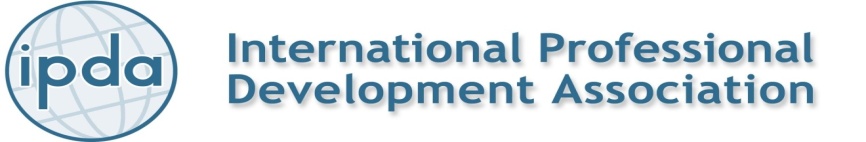 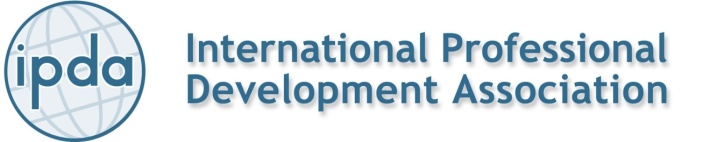 ‘‘We will work to support the professional development of all teachers’ (para 2.27 p 24)

‘So, from 2011 we will introduce a competitive national scholarship scheme to support professional development. 

An independent panel will make awards to support those who wish to pursue further study in their subject or broaden their expertise’ (para 2.28, p24)
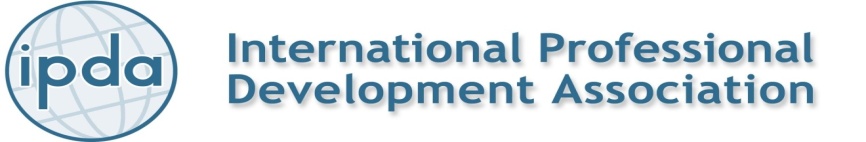 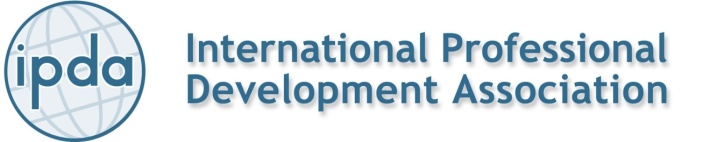 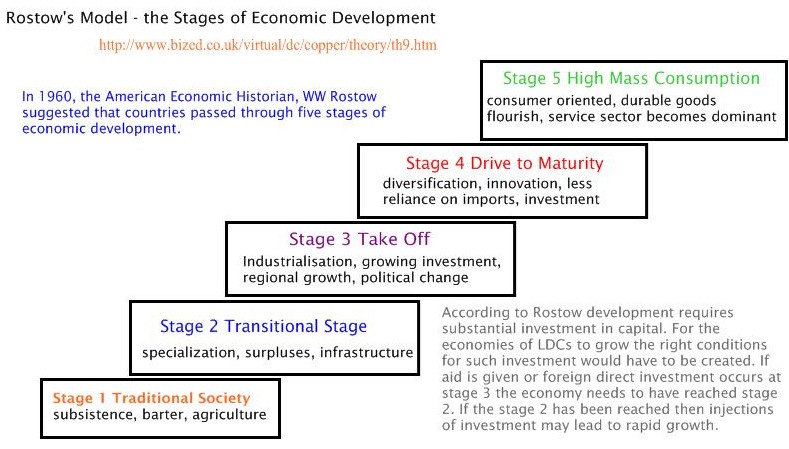 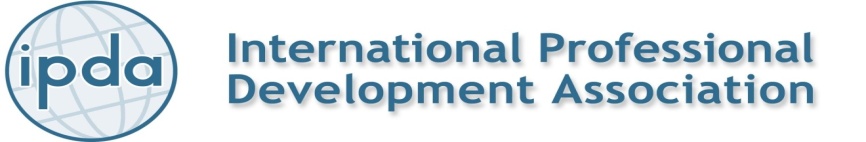 the pragmatic alternative 
(this is how we will do it)
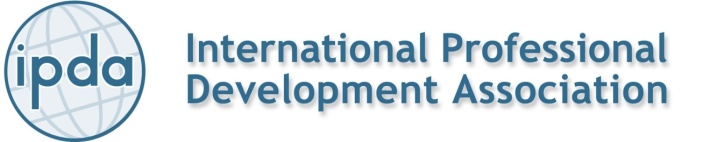 Implementation gap
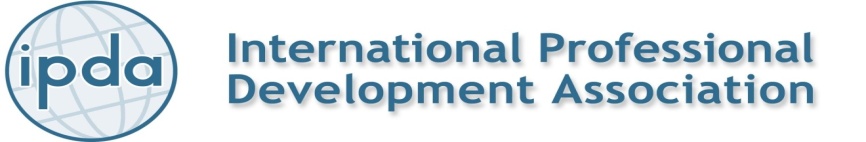 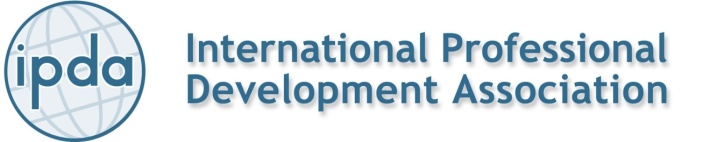 Street level bureaucrats

‘… the decisions of street level bureaucrats, ... effectively become the public policies they carry out. … public policy is not best understood as made in ... top-floor suites of high-ranking administrators, ... it is actually made in the crowded offices and daily encounters of street-level workers.’ (p.389-390)

Lipsky (1971)
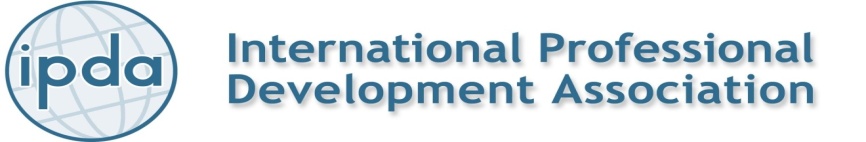 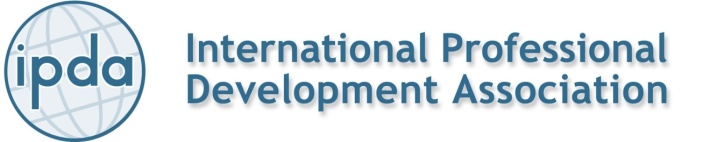 Ideally, and by training, street-level bureaucrats respond to the individual needs or characteristics of the people they serve or confront. In practice, they must deal with clients on a mass basis … Teachers should respond to the needs of the individual child; in practice they must develop techniques to respond to children as a class’ 

(Lipsky, 1971 p.390).
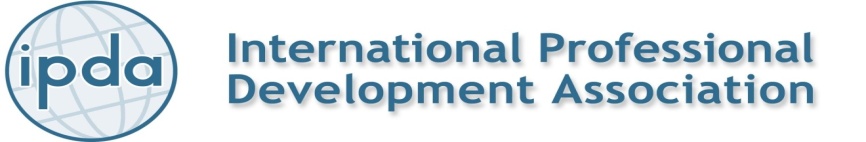 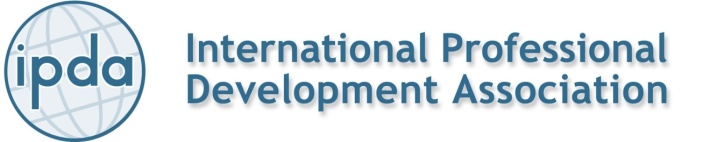 ‘... it’s not the amount of time spent in the classroom that matters but what goes on in that time’
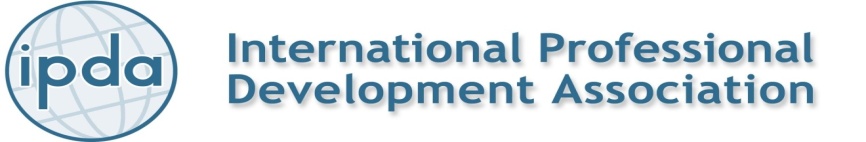 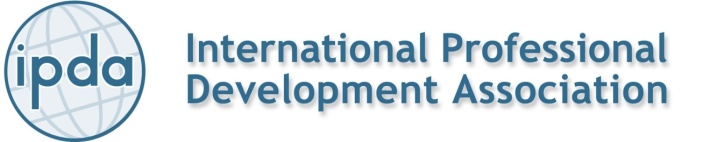 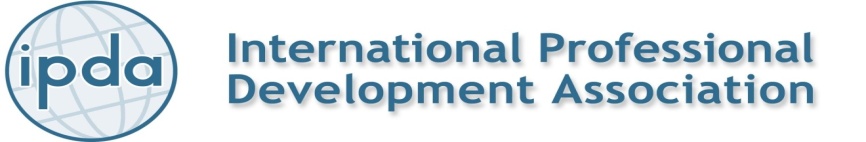 SMU   MA (Ed)     New Starts
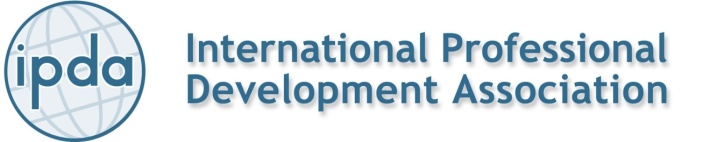 ‘ ... we will invite some of the best higher education providers of initial teacher training to open University Training Schools’. (para 2.25 p 23).
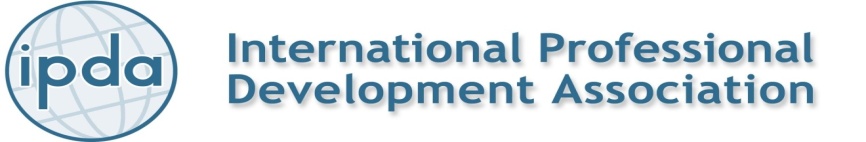 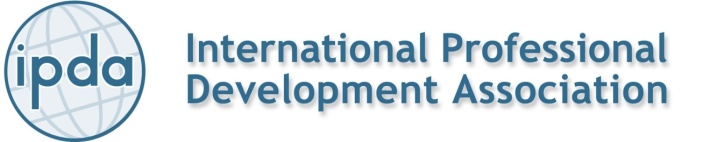 Fault lines

Teacher Educator academic
The contractual fault line
The linguistic fault line
The territorial fault line
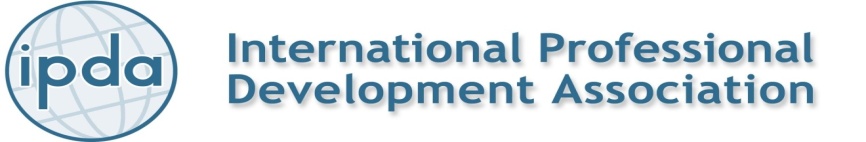 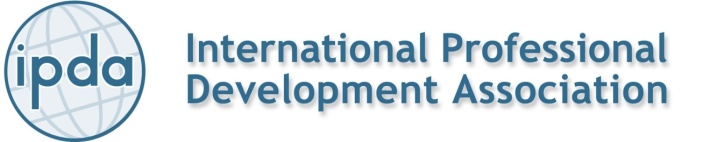 ‘The initial training of teachers is perhaps the most important part of their professional development ‘ 

(para 2.20 p 22)
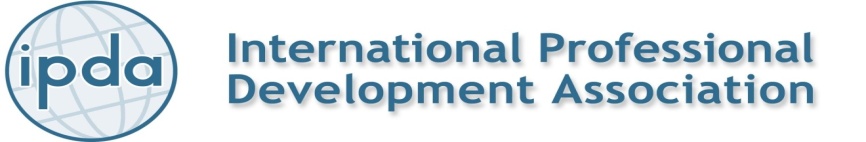 A PDF for Teachers in Wales
CPD
EPD
Induct’n
IPP
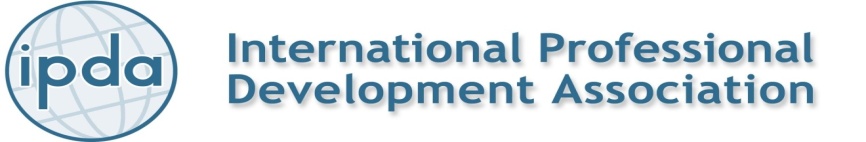 Elements of CPD: alignment
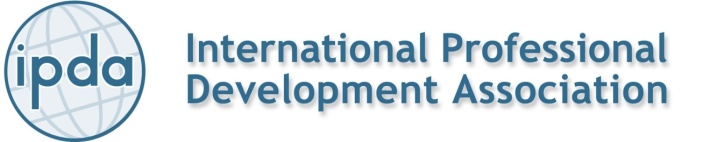 Models of professional development (Kennedy, 2005)
Training model
Award bearing model
Deficit model
Cascade
Coaching/mentoring model
Community of practice model
Action research model
Transformative model
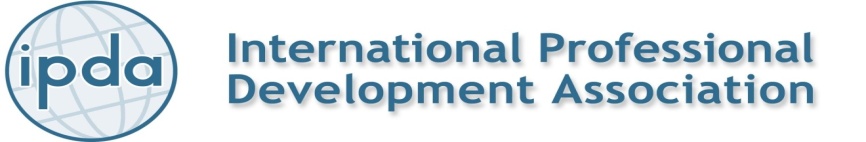 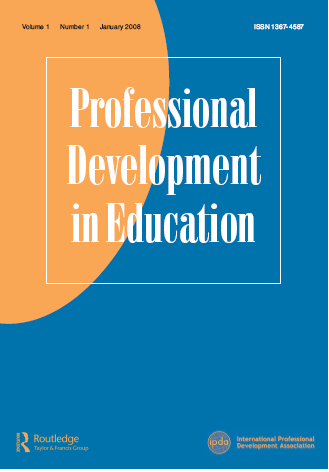 Website:
						
			       			tandf.co.uk
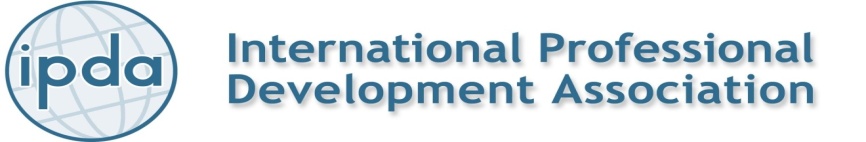 [Speaker Notes: Task1 – who is responsible for CPD in your school (is there a staff development coordinator)?
What is their job title?
How is CPD funding allocated?
To what extent is CPD focused on pedagogy?
Are there any restrictions on CPD entitlement for teachers?
How effective is performance management in identifying and providing for your CPD needs?]
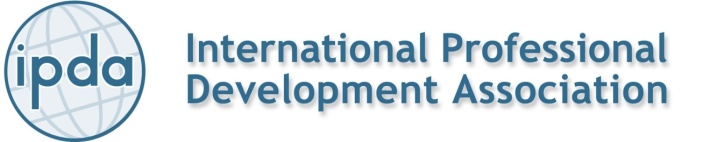 ‘To me education is a leading out of what is already there in the pupil’s soul. 

	To Miss Mackay it is a putting in of something that is not there, and that is not what I call education, 

	I call it intrusion’

   Muriel Spark  (1961)  The Prime of Miss Jean Brodie
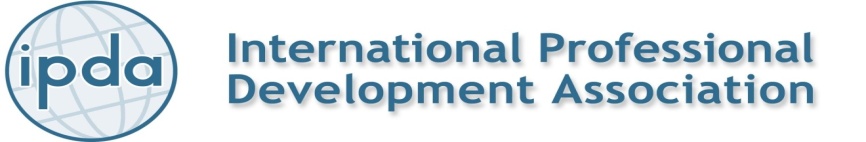